TRABAJO DE TITULACIÓN, PREVIO A LA OBTENCIÓN DEL TÍTULO DE INGENIERÍA COMERCIAL 
 
TEMA: INCIDENCIA DE LA INTELIGENCIA EMOCIONAL EN EL COMPROMISO ORGANIZACIONAL DE LOS EMPLEADOS DEL SECTOR PÚBLICO, CANTÓN SANTA CRUZ, PROVINCIA DE GALÁPAGOS 

AUTOR: PILOSO MERCHÁN, JUAN FERNANDO 
 
DIRECTOR: ECON. BALLESTEROS TRUJILLO, LENIN ANTONIO 
CO DIRECTOR: ING. REA DÁVALOS, MARTHA PATRICIA
 
Sangolquí, 07 de septiembre de 2020
Contenido
Objeto de estudio
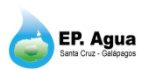 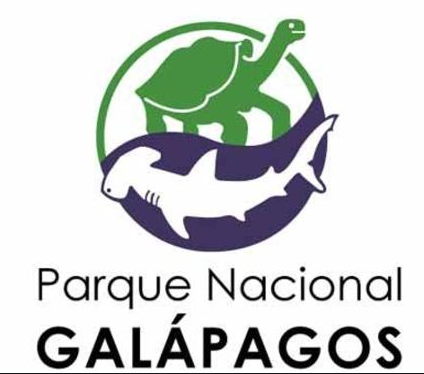 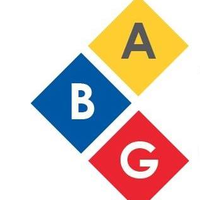 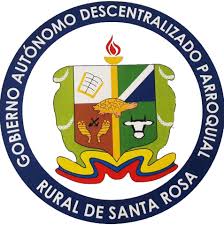 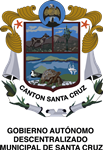 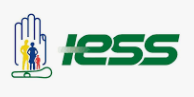 Falta de inteligencia emocional
Disminución del compromiso organizacional
Dificultad en el manejo de conflictos
Falta de comunicación entre los miembros
Árbol de problemas
Exclusión y falta de empoderamiento
EFECTO FINAL
Fracaso laboral
Incumplimiento laboral
Poca capacidad para trabajar en equipo
Desvinculación del lugar de trabajo
EFECTOS DIRECTOS
Inadecuada percepción y comprensión de las emociones de los empleados del sector público que pertenecen al cantón Santa Cruz de la provincia de Galápagos
CAUSAS DIRECTAS
PROBLEMA CENTRAL
Objetivos
Evaluar la incidencia de la inteligencia emocional mediante la identificación de factores que impacten en el compromiso organizacional entre los empleados del sector público del cantón Santa Cruz, para proponer estrategias que aporten a la sustentabilidad de la organización.
Objetivo General
1
Establecer los niveles de inteligencia emocional que muestra los servidores públicos del cantón Santa Cruz.
2
Identificar los niveles de compromiso organizacional que muestra los servidores públicos del cantón Santa Cruz.
Objetivo Específicos
3
Describir si existe una correlación entre la inteligencia emocional y el compromiso organizacional.
4
Plantear estrategias para fortalecer el nivel de inteligencia emocional de los servidores públicos del cantón Santa Cruz.
Marco Teórico
Inteligencia emocional
Compromiso organizacional
Meyer y Allen (1991) argumentaron que el compromiso organizacional se ha conceptualizado de tres formas distintas. Específicamente, identificaron el compromiso afectivo, normativo y de continuidad como elementos que comprenden una conceptualización de tres componentes del compromiso organizacional.
“La capacidad de procesar la información emocional de forma precisa y eficiente, incluir esa información relevante para el reconocimiento, construcción y regulación de la emoción en uno mismo y en los demás” (Salovey y Mayer, 1995).
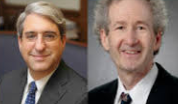 Salovey & Mayer
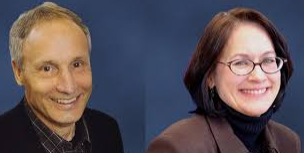 Meyer & Allen
Teorías de soporte
Sistema de variables
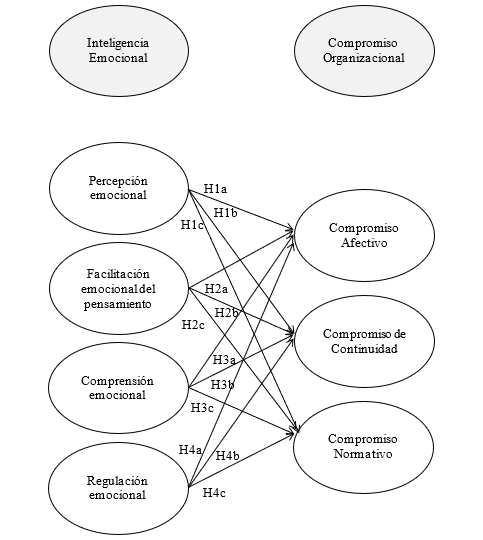 Figura 1. Marco de investigación aplicado 
Elaborado por: Juan Piloso.
Marco Metodológico
Marco Metodológico
Población de estudio
Tabla 2Distribución de los empleados en las empresas públicas del cantón Santa Cruz
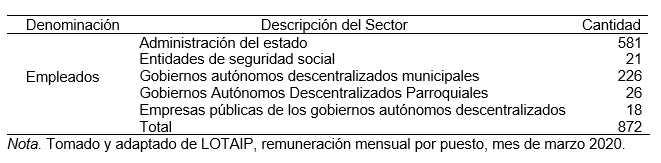 Población y muestra
Tamaño de la muestra
La fórmula para poblaciones finitas y los  valores usados en el estudio son los siguientes:
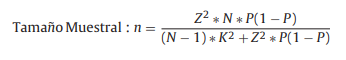 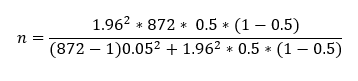 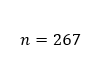 Recolección y análisis de información
Validez y confiabilidad del instrumento
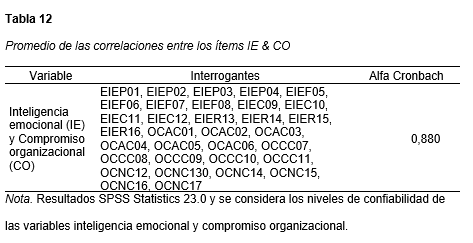 Los resultados muestran que el cuestionario de inteligencia emocional y compromiso organizacional con 33 preguntas tiene un 0,880 de confiabilidad por tanto es aceptable.
Análisis e interpretación de resultados
Estadística
Descriptiva
Inferencial
Estadística descriptiva
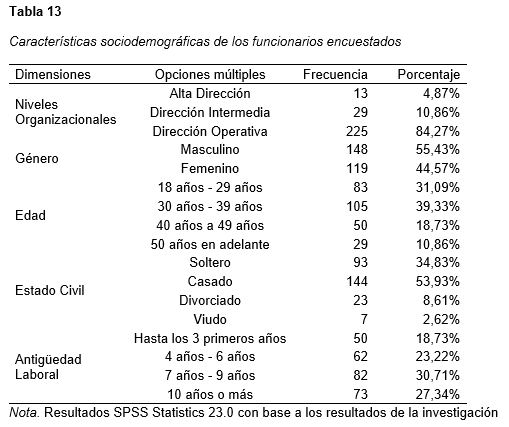 Estadística descriptiva
Nivel de inteligencia emocional
Estadística descriptiva
Nivel de compromiso organizacional
Estadística inferencial
Tabla 17Coeficiente correlación de Pearson entre variables aplicadas al estudio
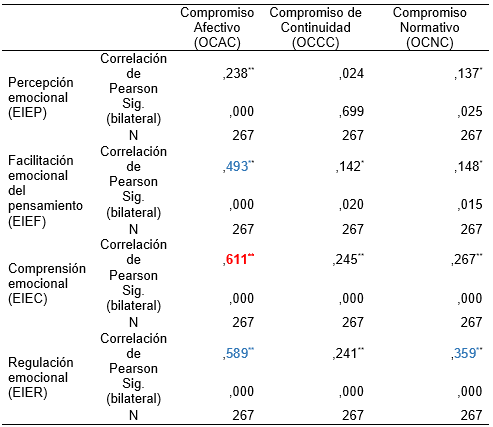 Nota. Resultados SPSS Statistics 23.0 en base a la investigación.
Estadística inferencial
H5a. El género mantiene un alto grado de incidencia con la dimensión regulación emocional (EIER).

H50. El género no mantiene un alto grado de incidencia con la dimensión regulación emocional (EIER).
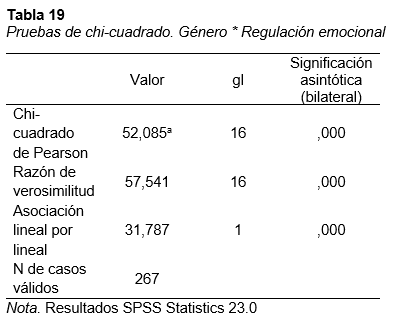 Estadística inferencial
H6a. La antigüedad laboral en la organización mantiene un alto grado de incidencia con la dimensión de compromiso afectivo (OCAC).

H60. La antigüedad laboral en la organización no mantiene un alto grado de incidencia con la dimensión de compromiso afectivo (OCAC).
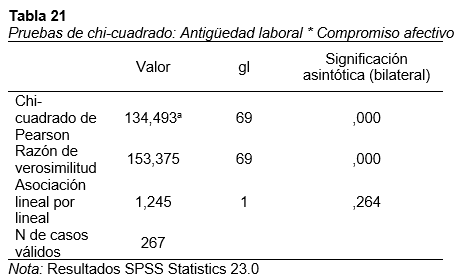 Conclusiones
Recomendaciones
GRACIAS